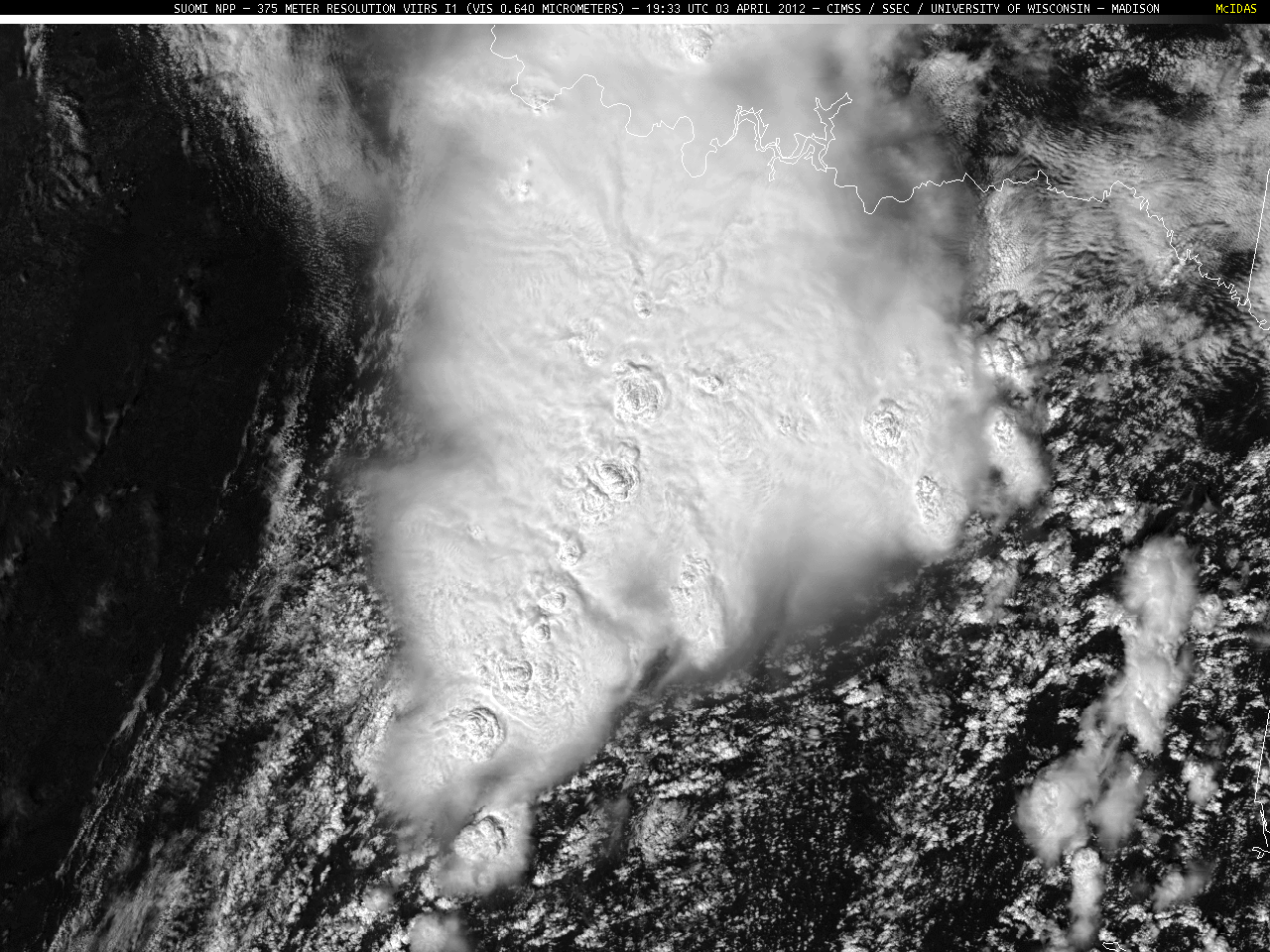 Use of s-npp in noaanational weather service operations
Michael J. Folmer 
(UMCP/ESSIC/CICS)
Satellite Liaison at OPC/SAB/TAFB/WPC

Contributions:
Amanda Terborg (CIMSS/AWC), Emily Berndt (SPoRT), and Kathy Strabala (CIMSS)
2nd S-NPP Applications Workshop
11/20/14
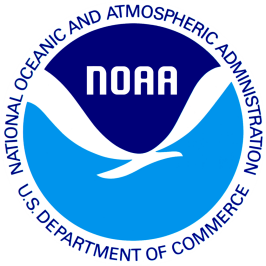 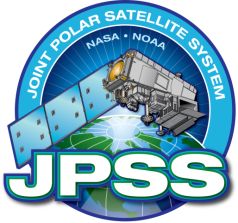 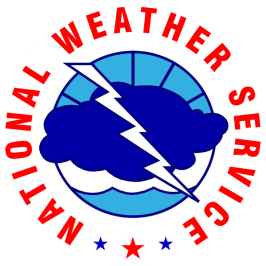 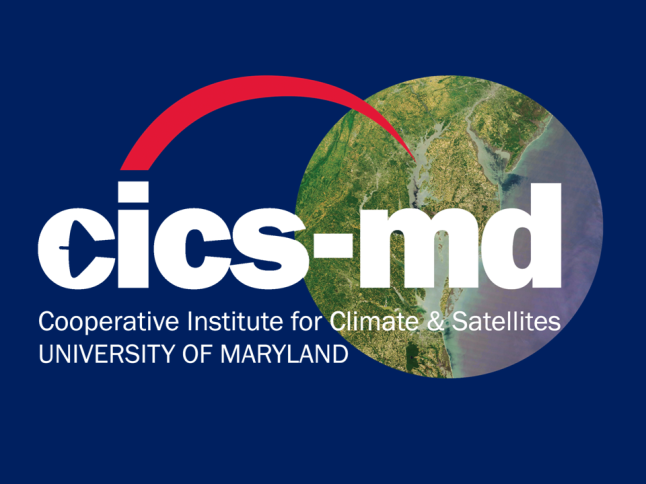 1
Getting Polar-Orbiting Products into Operations at NCEP National Centers
Prior to the Satellite Proving Ground (GOES-R and JPSS), many polar-orbiting products were introduced to operations
Scatterometers
Altimeters
The Satellite Proving Ground helped introduce more imagery and products
S-NPP VIIRS into operations around the time of Hurricane Sandy (October 2012 – SPoRT/CIMSS)
MODIS imagery to introduce RGBs (SPoRT/CIRA)
Passive Microwave Imagery (SPoRT/NRL)
NOAA/NWS Marine Responsibility
High Seas - HSF
Offshore - OFF
Coastal - CWF
WARNINGS Hurricane Force
Storm
Gale
METAREA XII
METAREA IV
METAREA XVI
[Speaker Notes: NOAA / National Weather Service has three tiers of marine warning and forecast responsibility:
HIGH SEAS – (RED) GMDSS requirement for METAREAs IV, XII, XVI and adjacent waters
OFFSHORE – (yellow) waters to EEZ and beyond Coastal waters – with the COASTAL: waters meets GMDSS NAVTEX requirement.
COASTAL Waters – (light blue) on average within 60 n mi of coast and includes bays, rivers, estuaries, and Lakes. 

COASTAL and OFFSHORE Zones are not just over the Atlantic and Pacific basins but include all the challenges of the Chukchi and Beaufort Seas. A location void of conventional observations and only served presently by the CryoSat altimeter and ASCAT and OSCAT scatterometers for winds and waves.]
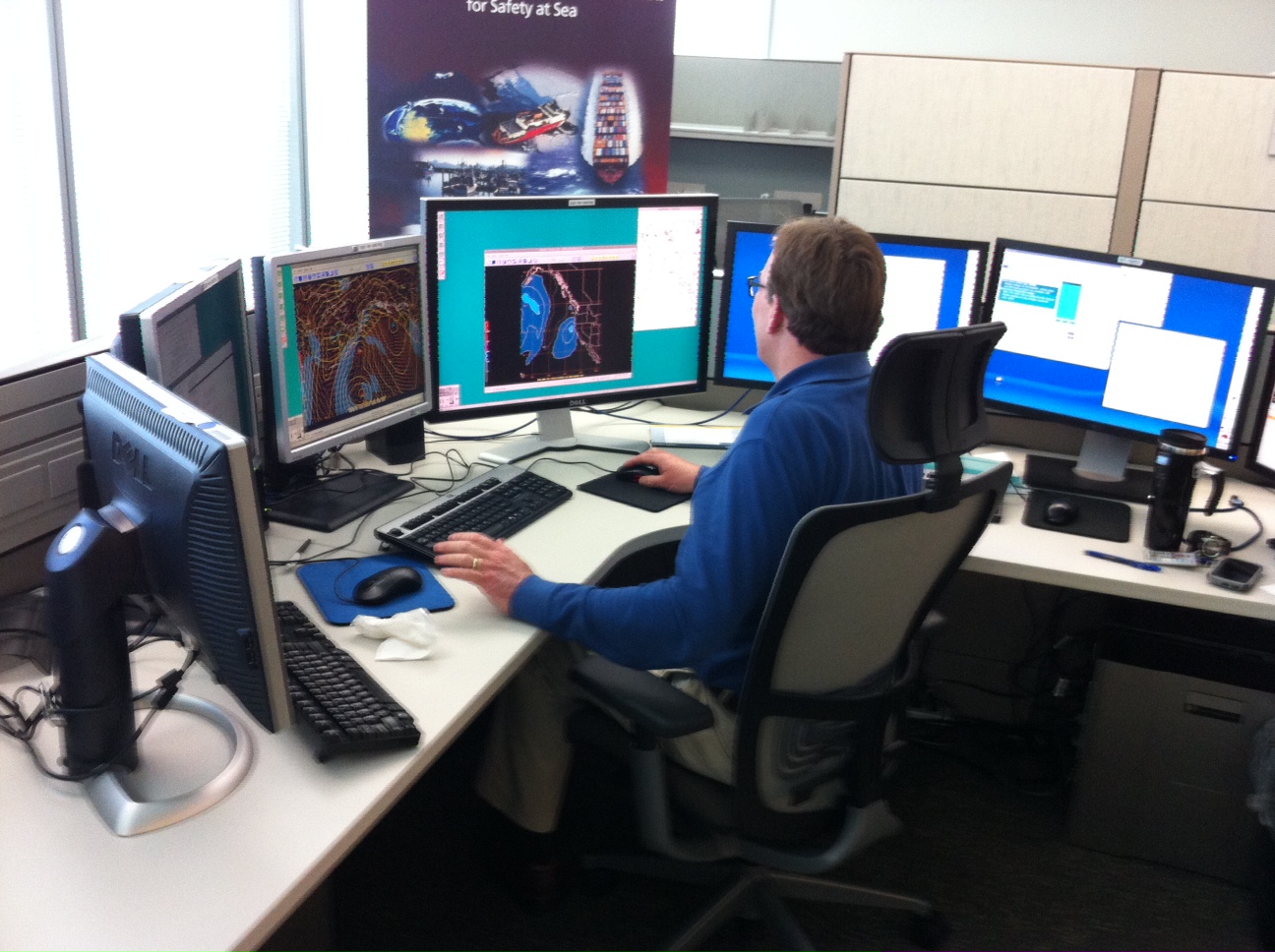 My Cube
4
How were satellites used prior to the proving grounds?
Geostationary
Scatterometers
Altimeters
March 6 & 7, 2013 Nor’easterGOES-13 WV overlaid with WPC sfc analyses
March 6 & 7, 2013 Nor’easterBlended Total Precipitable Water Percent of Normal
Medium Range Forecast IssuesSpaghetti Plot of the 564 DM Height Line
Courtesy of Michael Schichtel (WPC)
Satellite Observations vs. Model ForecastsGFS and ECMWF 500 mb Heights overlaid on WV
OPC Activities Ocean Winds ASCAT A & B
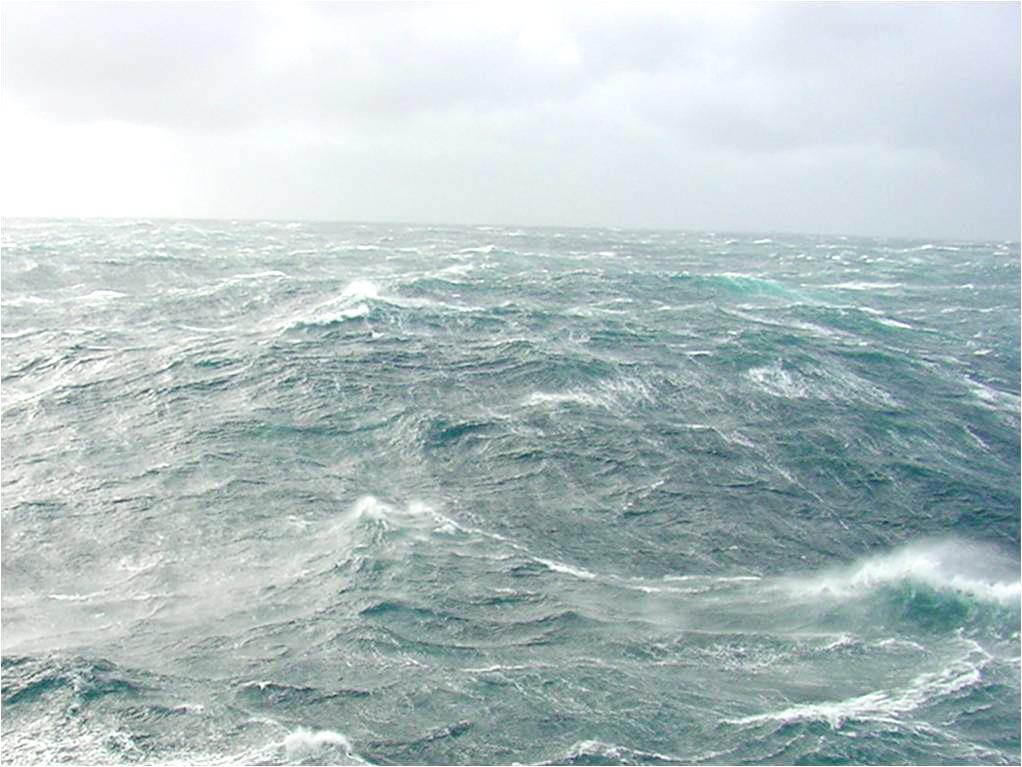 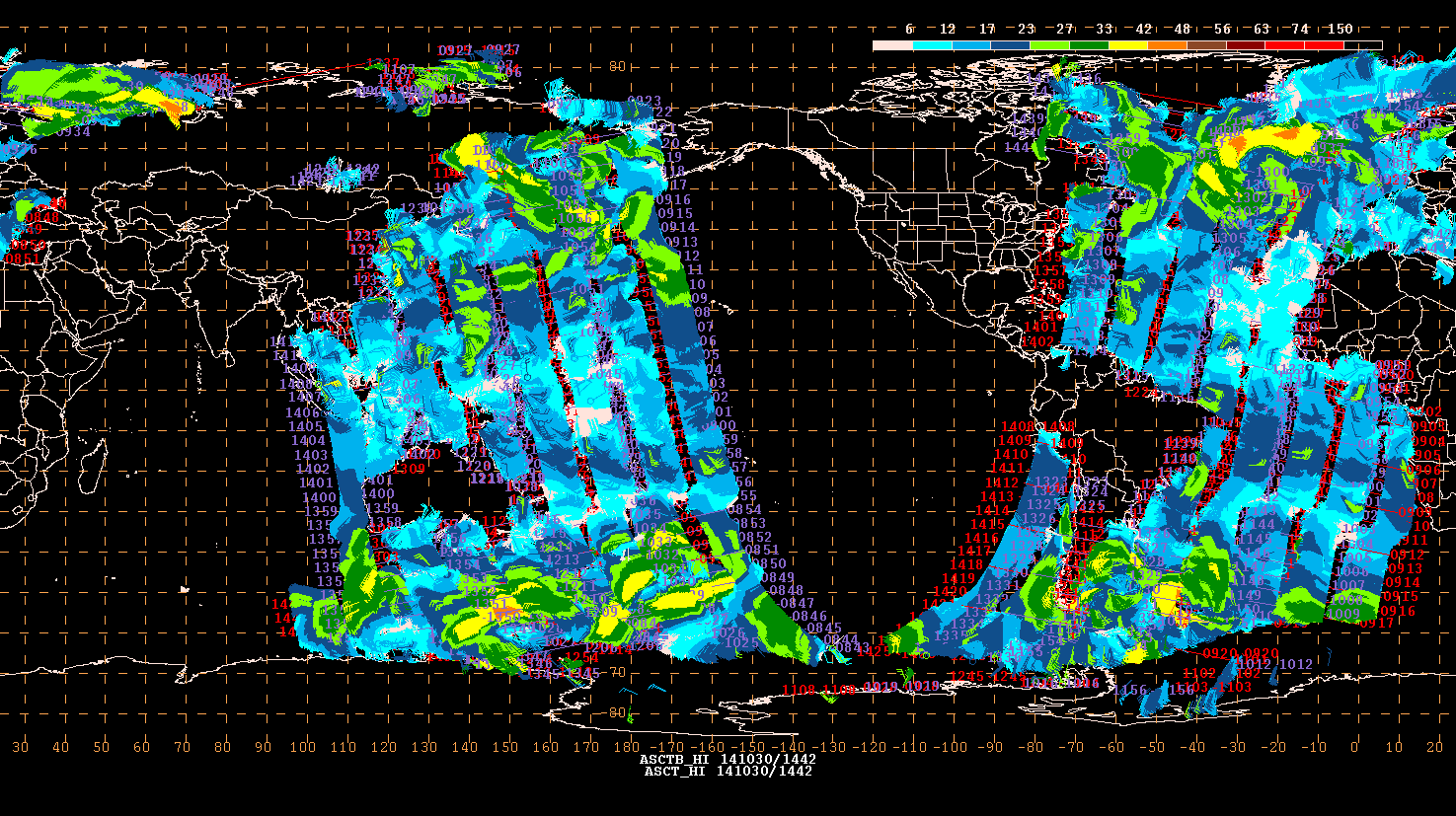 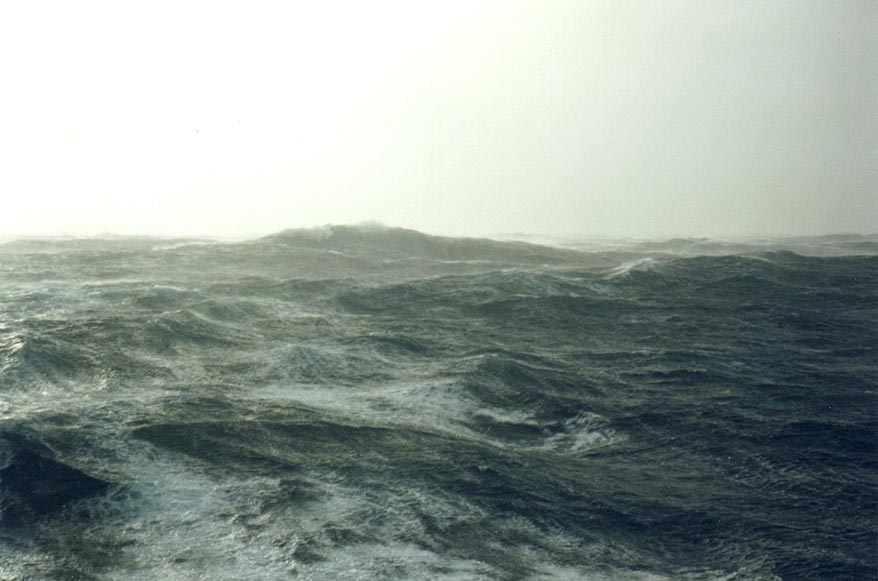 OPC Activities Ocean Waves
Jason-2 and Cryosat
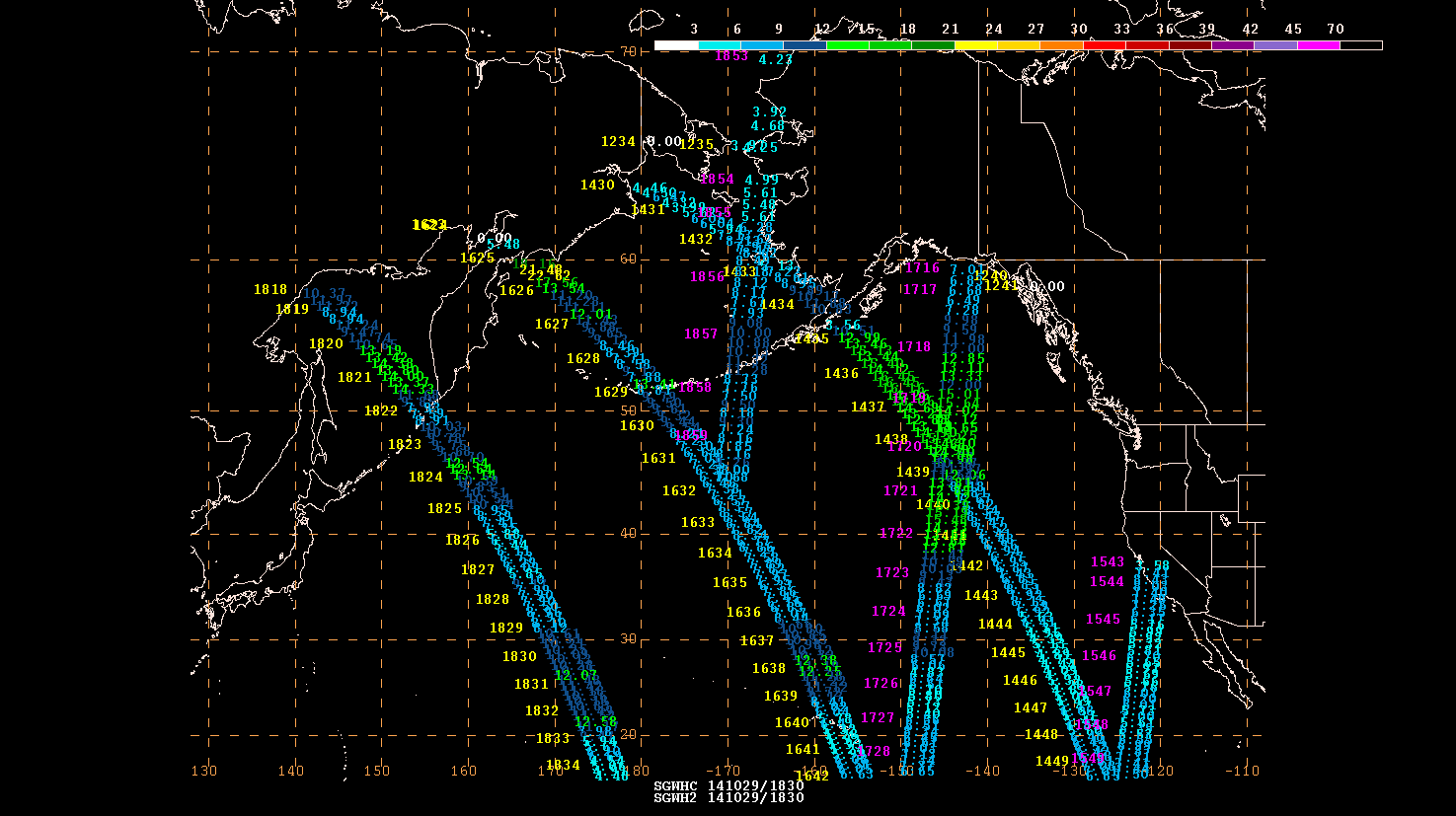 11
S-npp products introduced through the satellite proving grounds
VIIRS, CrIS, ATMS – OPC, SAB, NHC, WPC
VIIRS – AWC
VIIRS, CrIS – a few NWS WFOs
Future VIIRS, CrIS products at SPC
Suomi NPP VIIRS ImageryProvided by CIMSS and NASA SPoRT
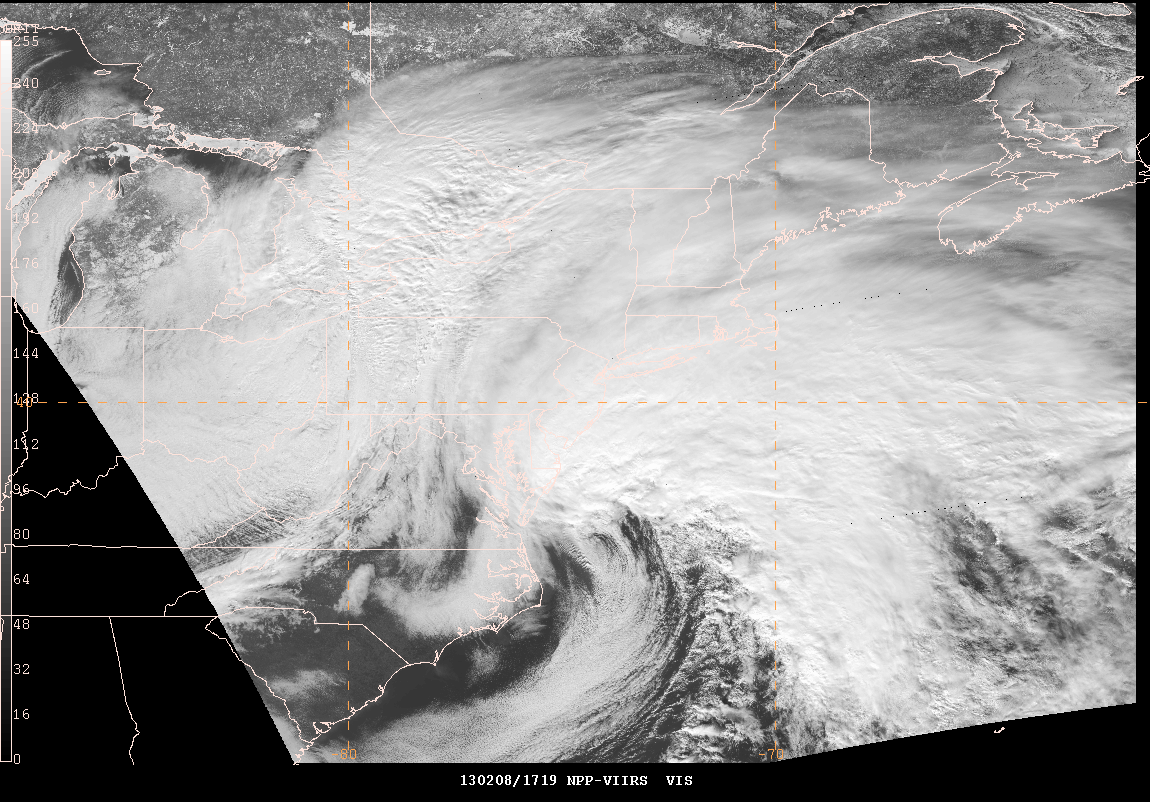 VIIRS Visible
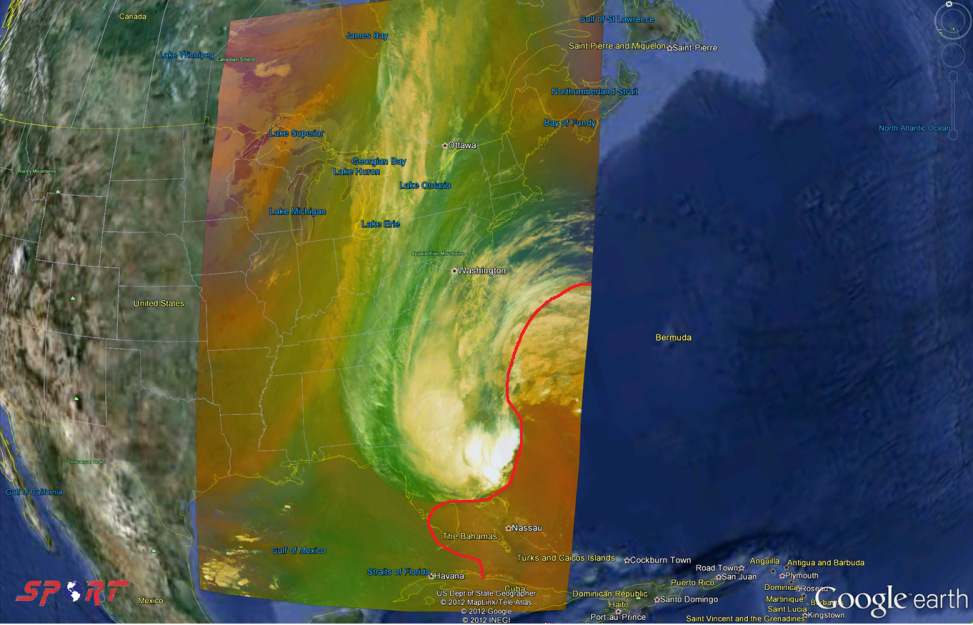 VIIRS/CrIS RGB Air Mass
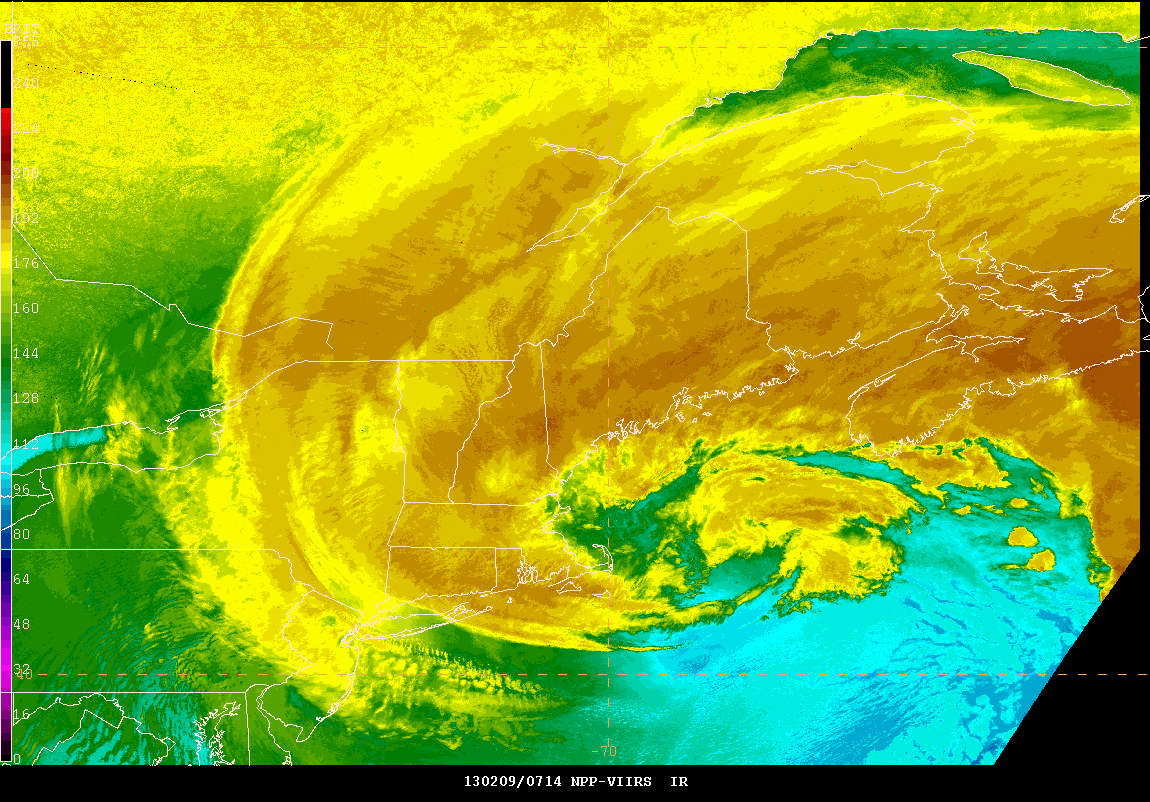 VIIRS Longwave IR
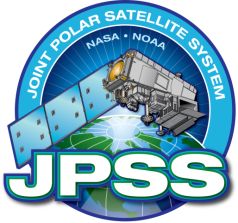 VIIRS Day-Night Band
Day-Night BandUsed by WPC and OPC to monitor cold front and storms at night with moonlight!
CONUS
ALASKA
Courtesy of CIMSS and NASA SPoRT
Day-Night BandUnique use at WPC and SABCoupled with the Overshooting Top Detection (Bedka)
VIIRS LWIR and OTD
VIIRS dnb and otd
Courtesy of CIMSS and NASA SPoRT
Dust Storm on 04/17/2013VIIRS RGB Dust Product
Courtesy of CIMSS and NASA SPoRT
Hurricane Manuel (2013)First DNB image in NHC N-AWIPS workstations
Courtesy of CIMSS and NASA SPoRT
Super Typhoon Vongfong (2014)ATMS 88GHz “V”
Courtesy of NASA SPoRT and NRL
SPoRT CrIS Ozone Products
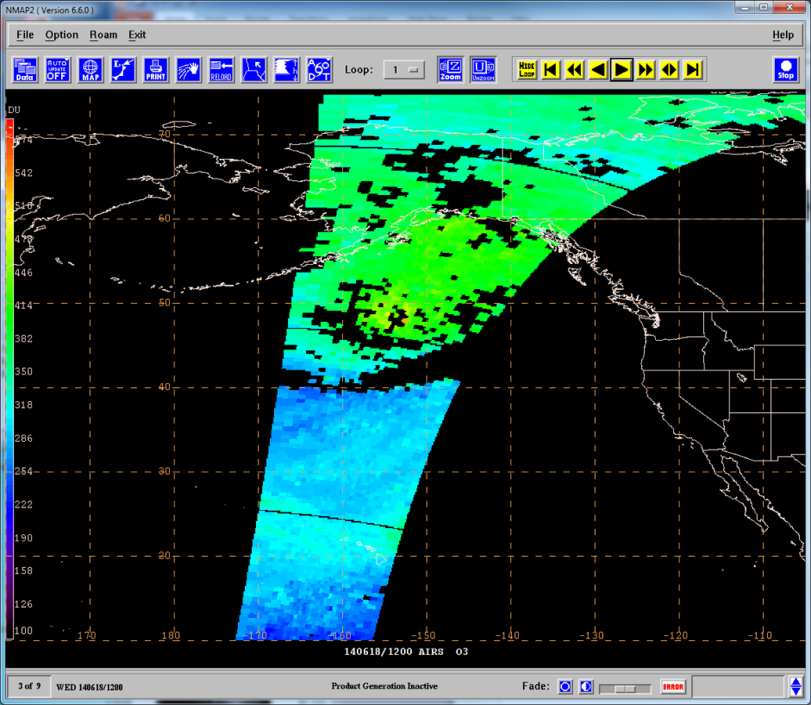 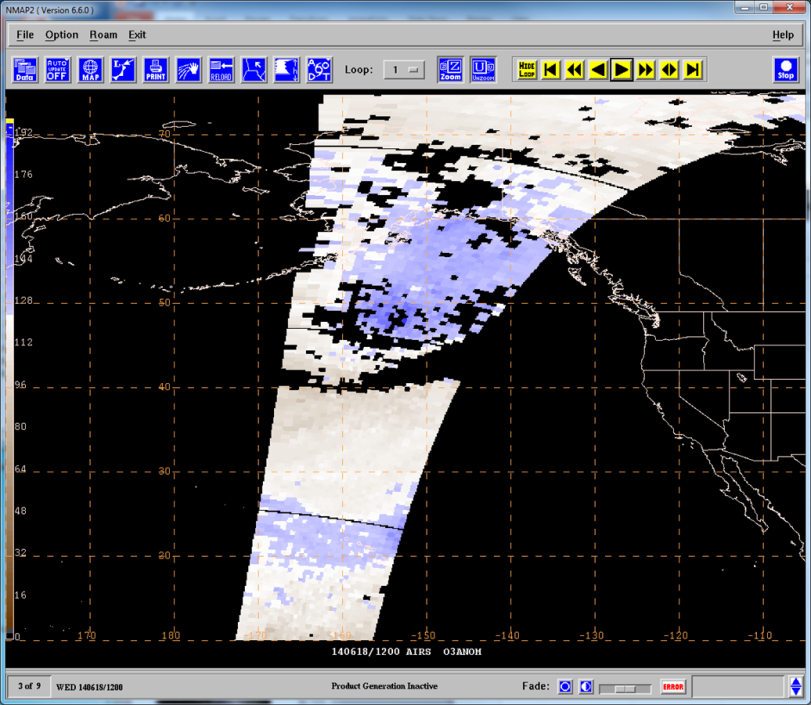 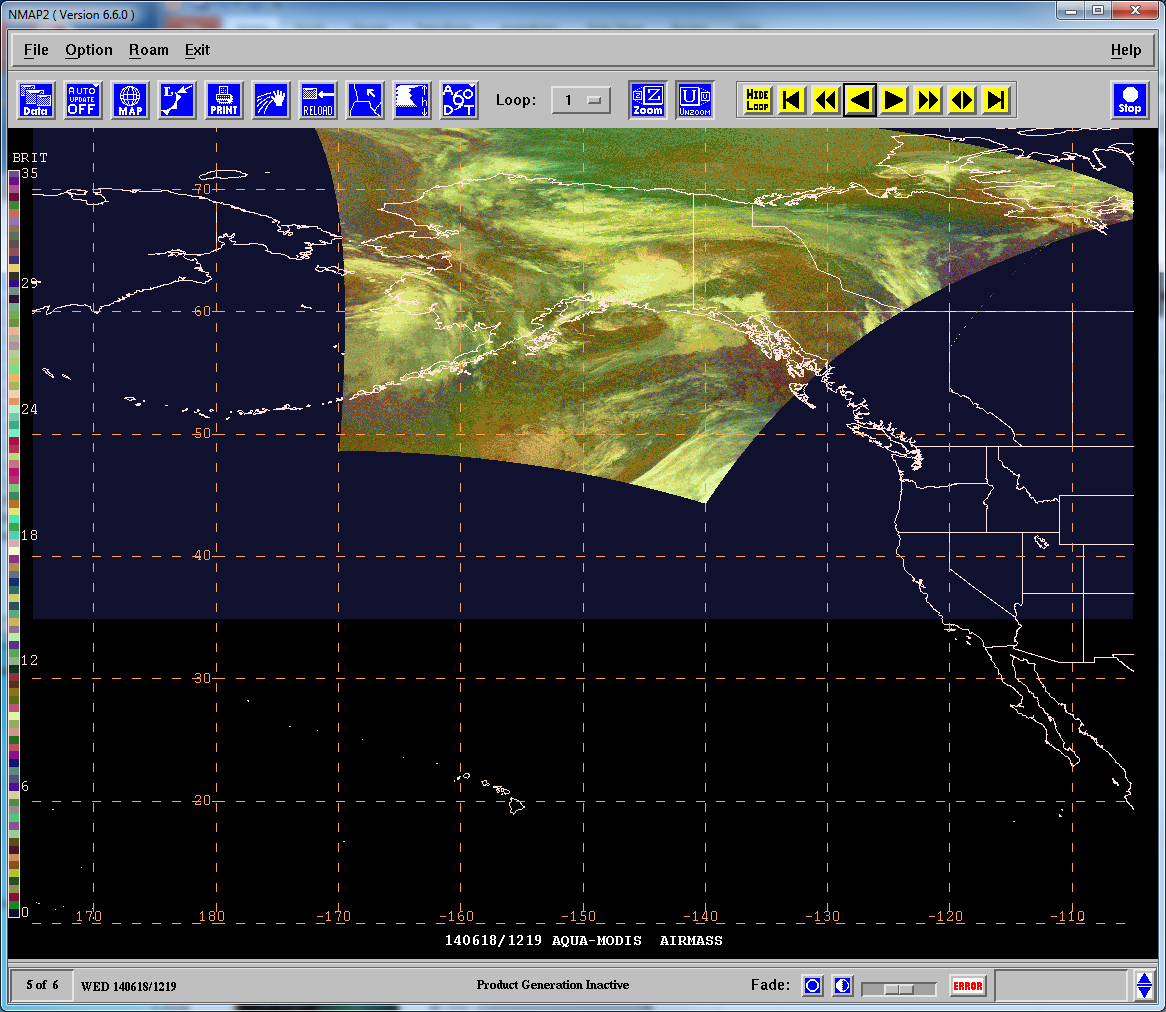 1219 UTC
1200 UTC
1200 UTC
MODIS                          RGB Air Mass            19 June 2014
AIRS                          Total Column O3      19 June 2014
AIRS                          O3 Anomaly              19 June 2014
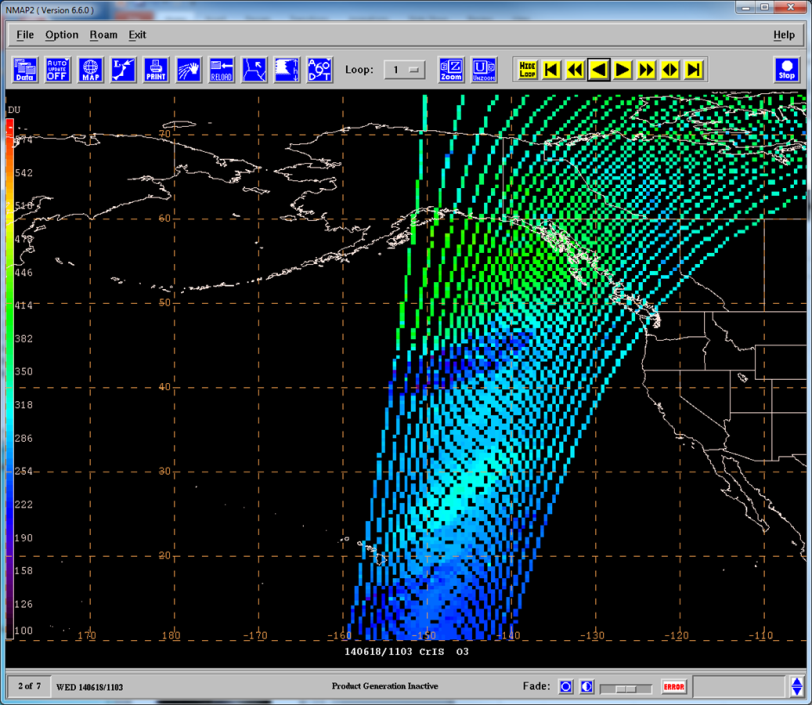 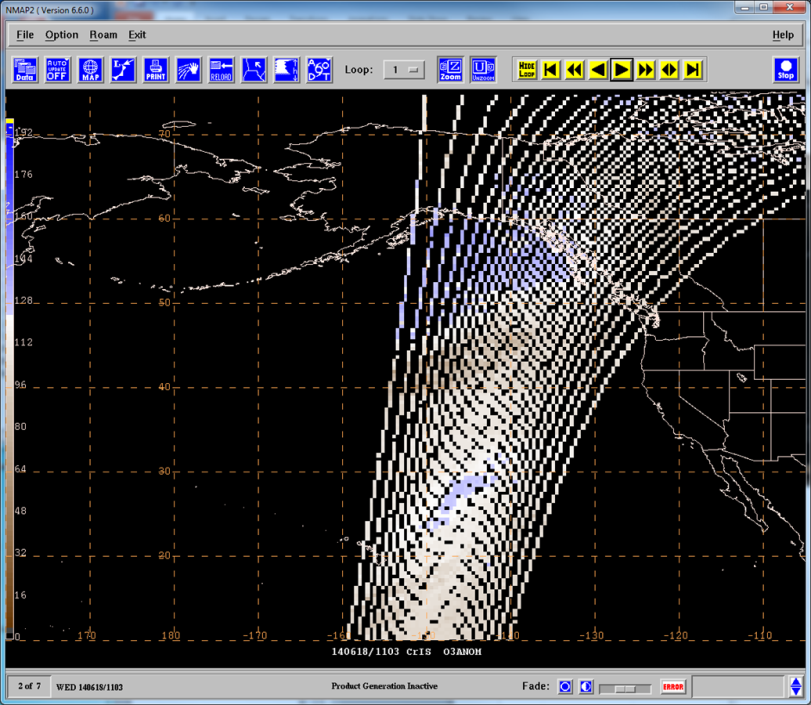 Forecaster use ozone products to gain confidence in Air Mass RGB for identifying stratospheric air
Initial development with CrIMSS but no longer supported
NUCAPS products coming soon
1100 UTC
1100 UTC
CrIMSS                          Total Column O3     19 June 2014
CrIMSS                          O3 Anomaly             19 June 2014
Arctic Imagery4 km Infrared Geo/Leo Blend
Courtesy of Matthew Lazarra (CIMSS/SSEC)
SPoRT GOES-13 Hybrid Product4 km Infrared Geo/Leo Blend
Courtesy of Matt Smith (SPoRT)
SPoRT GOES-13 Hybrid Product4 km Infrared Geo/Leo Blend
Courtesy of Matt Smith (SPoRT)
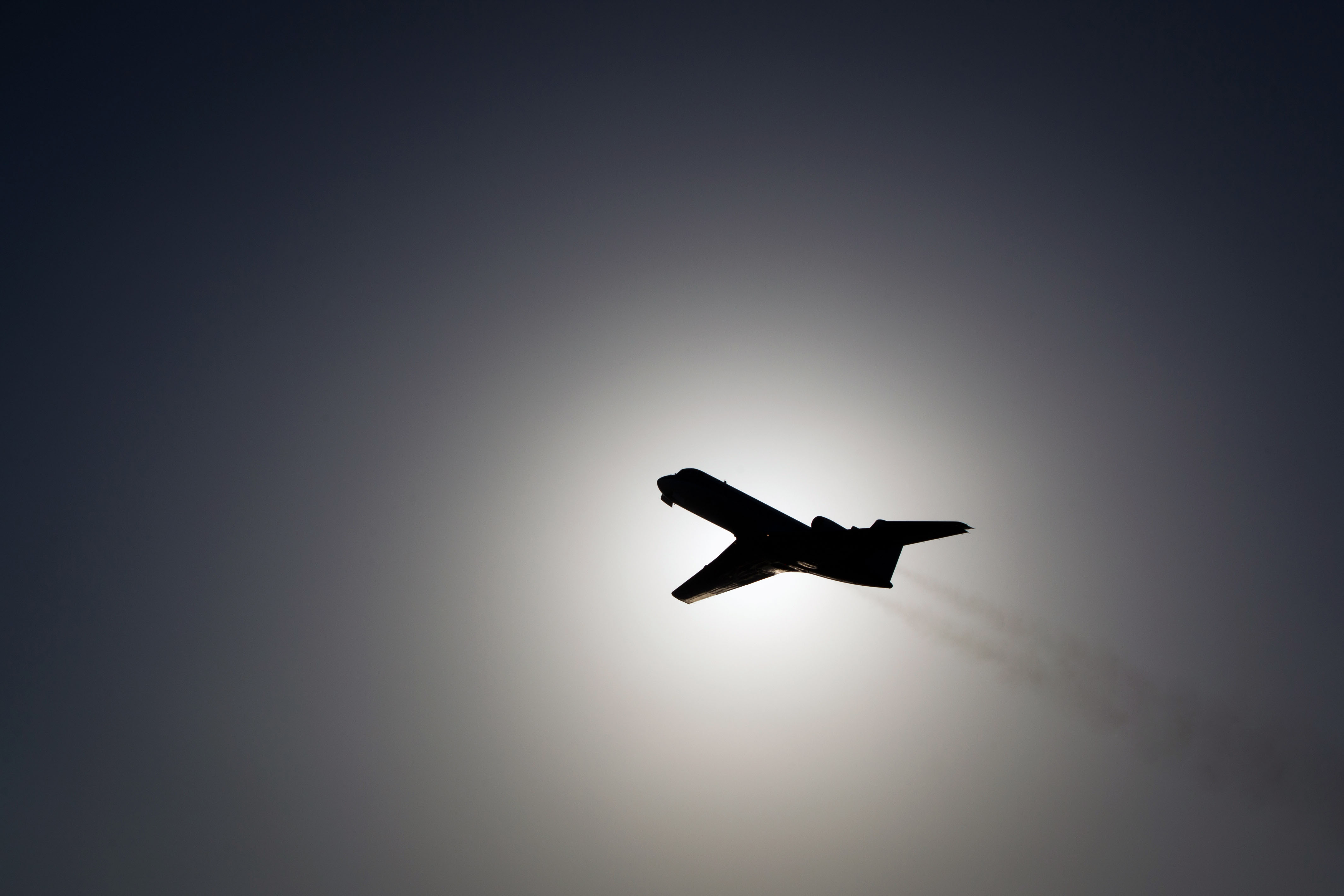 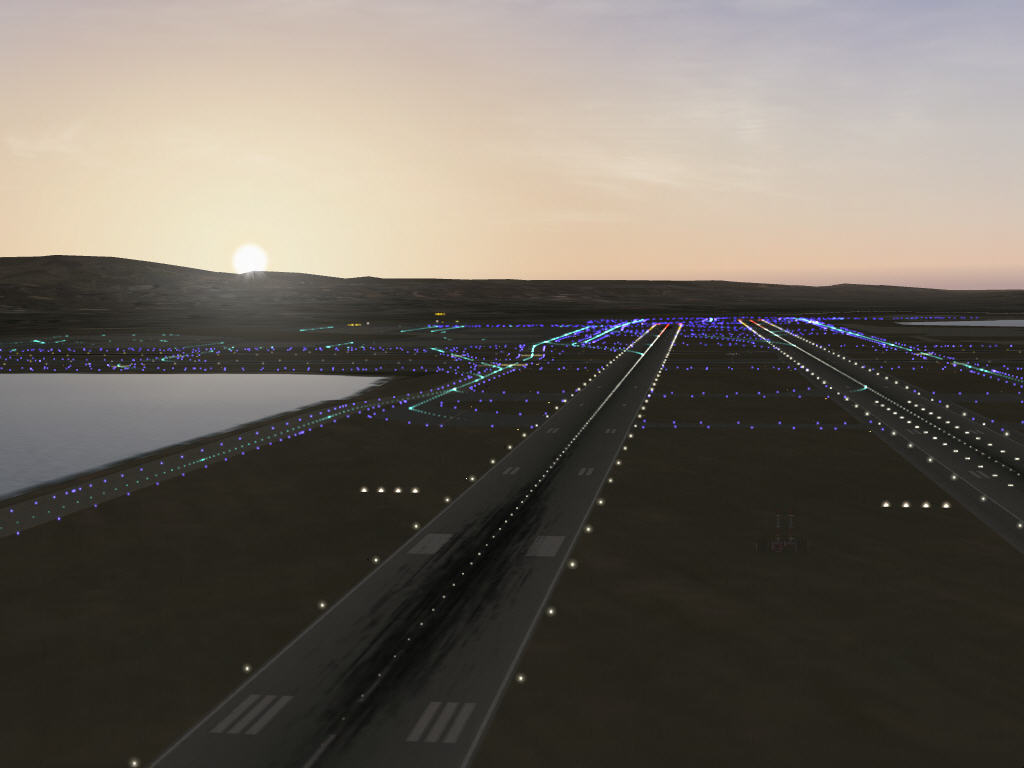 NPP at the Aviation Weather Center
Night microphysics 
Explored for use in the tropical forecasting domain
EUMETSAT dust (from SPoRT)
Looked at for decision support in issuing blowing dust SIGMETS, but color-blindness issues of the forecaster prevented any real use
Dust enhancement (from CIRA)
Used for decision support in issuing blowing dust SIGMETS on April 29th, 2014
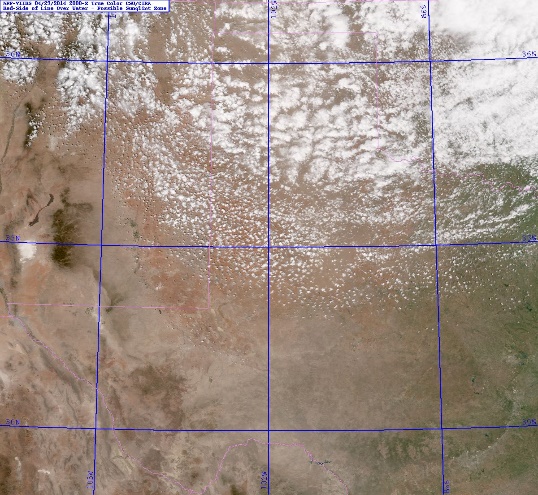 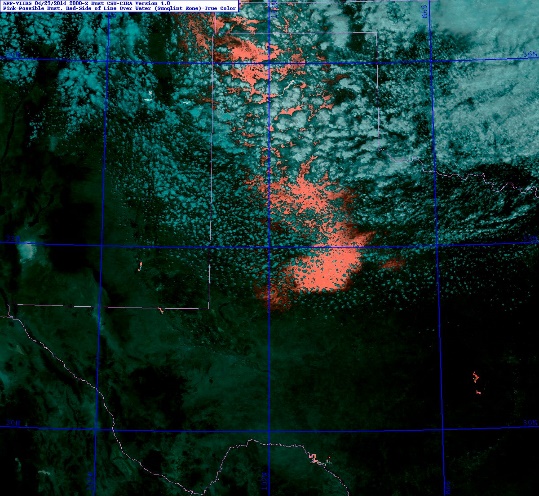 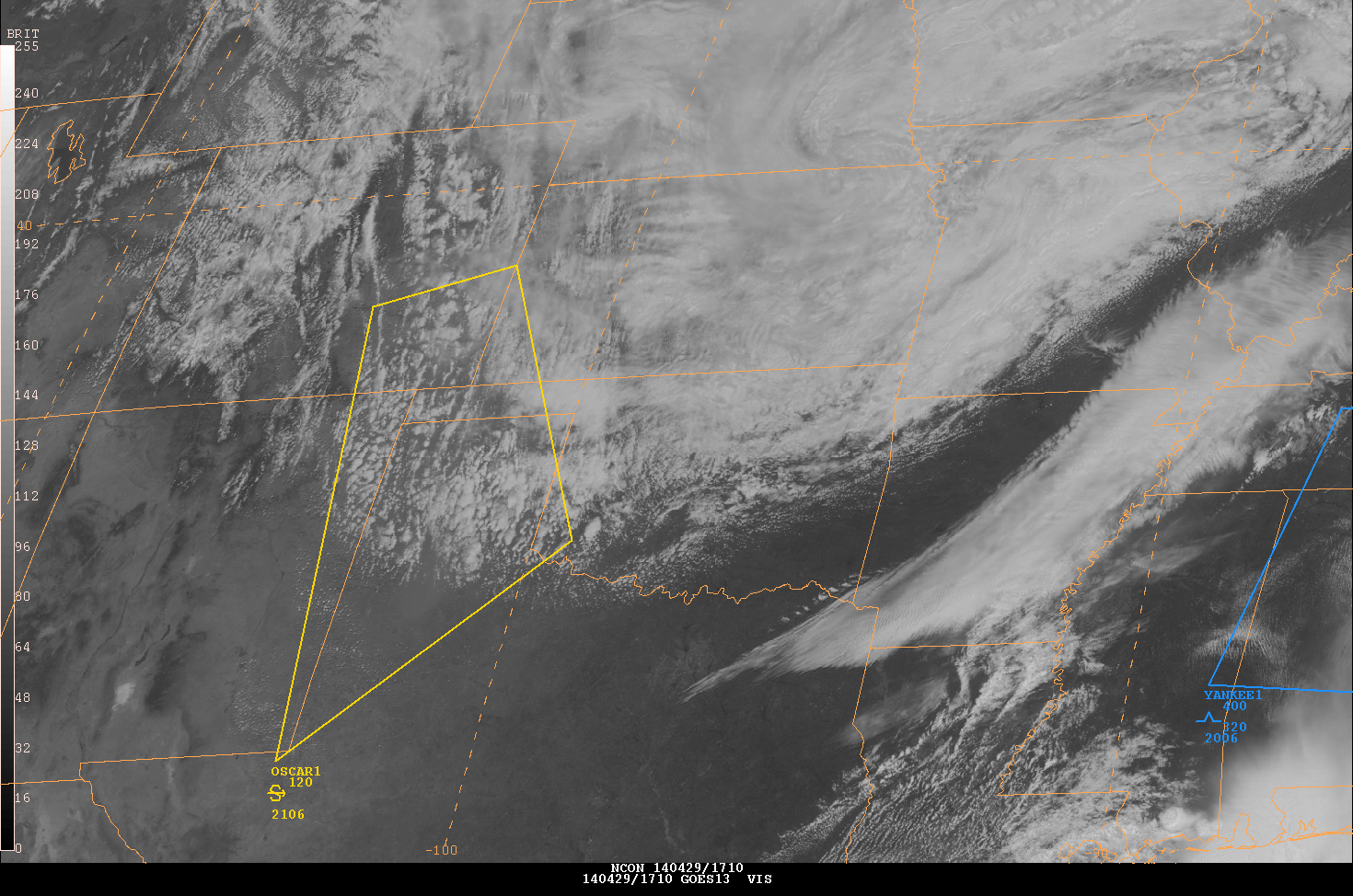 Assisting with Convection Forecasts
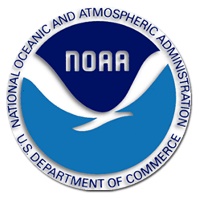 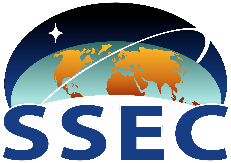 AREA FORECAST DISCUSSION NATIONAL WEATHER SERVICE BROWNSVILLE TX 359 AM CDT MON SEP 8 2014

.SHORT TERM /NOW THROUGH TUESDAY/...MAIN FORECAST ISSUE TODAY WILL BE HOW MUCH DRY AIR WILL ARRIVE ALOFT AND HOW MUCH THIS WILL INHIBIT CONVECTION. SOUNDING FROM LAST EVENING SHOWED PW VALUE OF 2.09 AS LOW T-TD DEPRESSION CONTINUED FROM NEAR THE SFC UP TO 20000 FEET. SUOMI VIIRS DAY/NIGHT IMAGERY SHOWS SKIES REMAINING MOSTLY CLEAR WHILE STREAMER SHOWERS BUILDING WELL TO THE SOUTH AND SOUTHEAST. GOES PW IMAGERY SHOWS POCKET OF DRIER AIR MOVING INLAND ACROSS SOUTH TEXAS THIS ATTM. MODEL DATA SHOWS THIS DRY AIR ABOVE 10000 FEET SHOULD SLOWLY INCREASE TODAY...SLOWLY DECREASING THE CONVECTIVE CHANCES THROUGH THE AFTERNOON. WILL HOLD ON TO 20 POPS FOR ISOLATED CONVECTION ACROSS THE IMMEDIATE COASTAL AREAS LATE THIS MORNING...AND REACHING INLAND AS FAR AS KMFE LATER THIS AFTERNOON BEFORE THE DRIER AIR TAKES OVER. DRIER AIR CONTINUES TO INCREASE TONIGHT INTO TUESDAY...WITH MINIMAL CHANCE FOR ANY CONVECTION TO OCCUR.
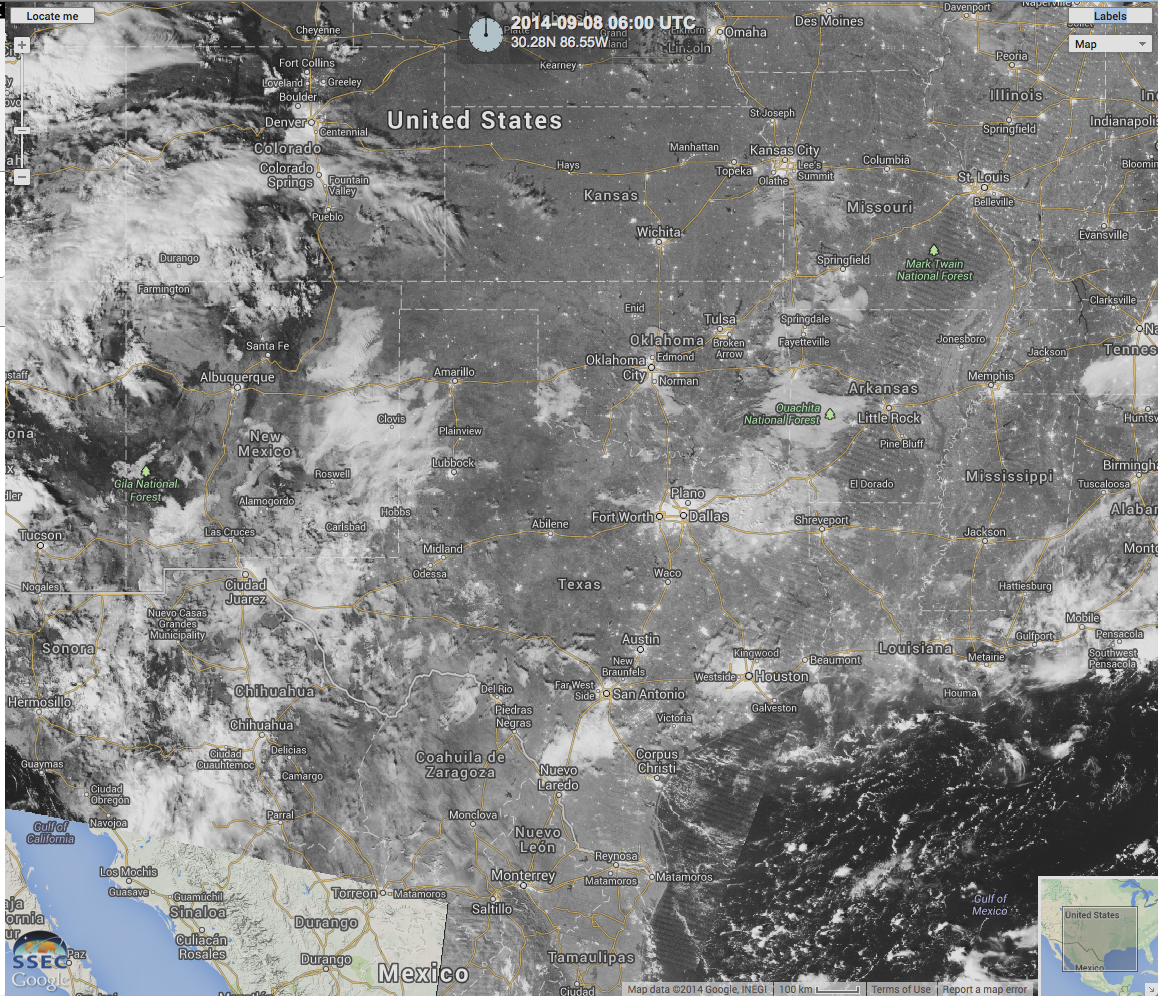 Identification of Fog at Night
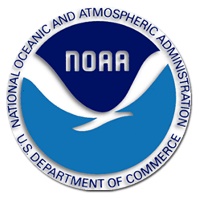 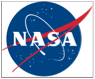 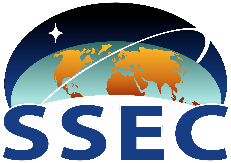 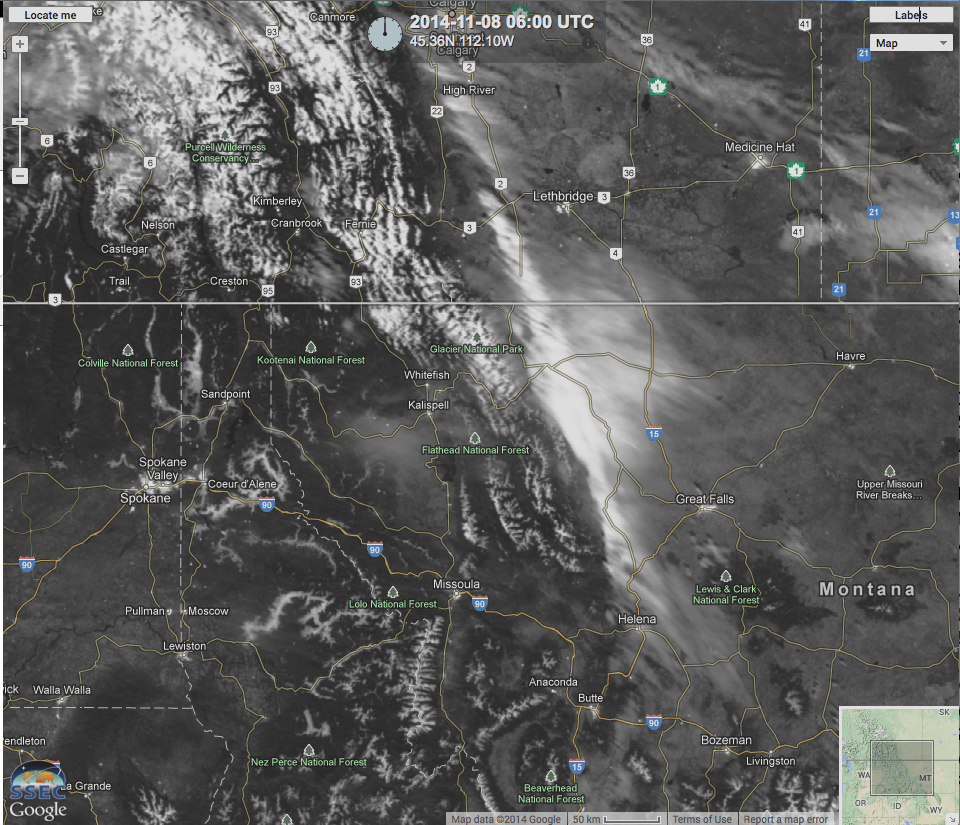 Area Forecast Discussion
National Weather Service Missoula MT  
334 AM MST SAT NOV 8 2014
…

.AVIATION...Moderate high pressure situated over the area will bring a chance for fog to develop at KGPI, KMSO and KSMN. The VIIRS night-time visible satellite image at 08/1010z revealed some valley fog across Clearwater County, Idaho and also north across the Idaho Panhandle. Any fog that develops near the aforementioned terminals will dissipate by noon. Expect light and variable surface winds at all the terminals.
Identifying Snowfall Extent
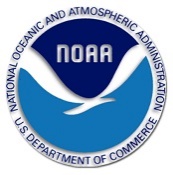 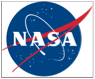 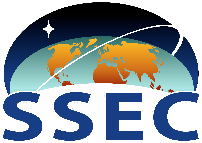 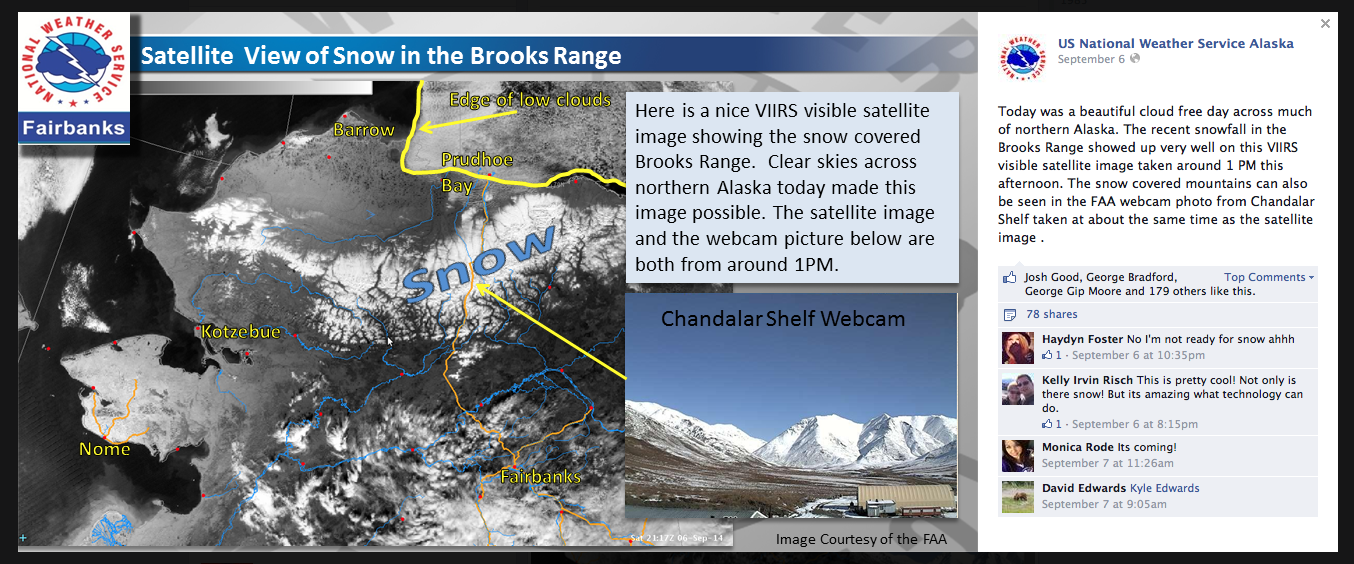 VIIRS high resolution visible band    6 September 2014
US National Weather Service Alaska Facebook Page
Looking ahead
Satellite Products transitioned to AWIPS II
NCEP Center RequirementsMission Priorities(1, 2 or 3)
28
VIIRS Infrared ImageryAWIPS II National Centers Perspective
VIIRS Global DomainAWIPS II NCP
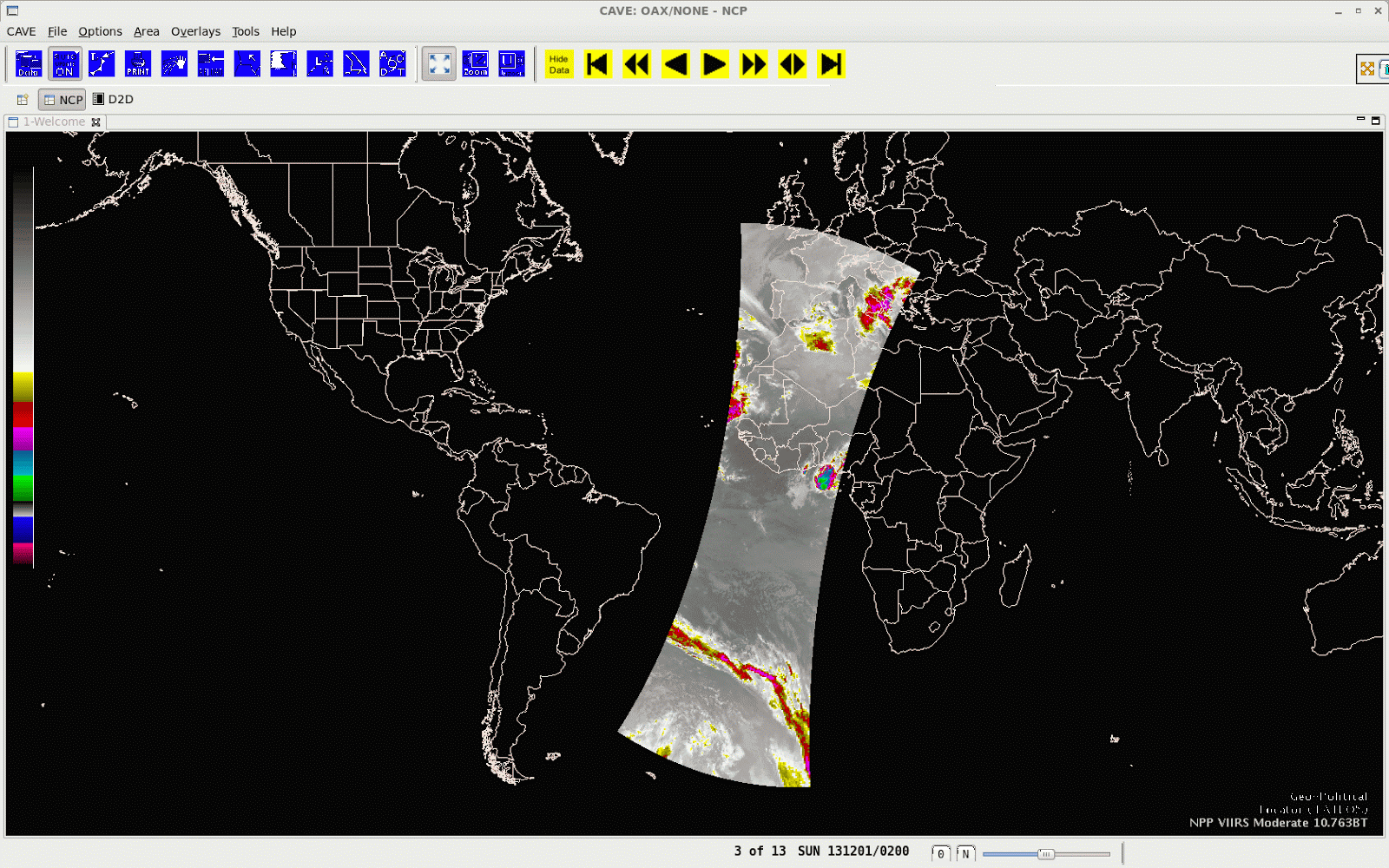 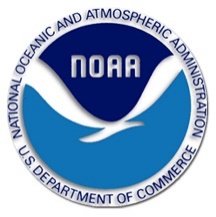 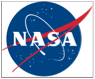 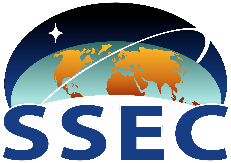 VIIRS DNB in AWIPS-II23 June 2014
NUCAPSAWIPS II D2D
NUCAPSAWIPS II D2D
Future Work
Testing capabilities of NCP to handle AREA files using the McIDAS Plug-in
Had issues with projection (rectilinear was not supported until recently)
RGB Working Group will continue to investigate NCP capabilities to create RGBs “on the fly”.
Will continue to work with the AWIPS II testbed with another site visit in Spring 2015.
NCEP AWIPS II Roll-Out
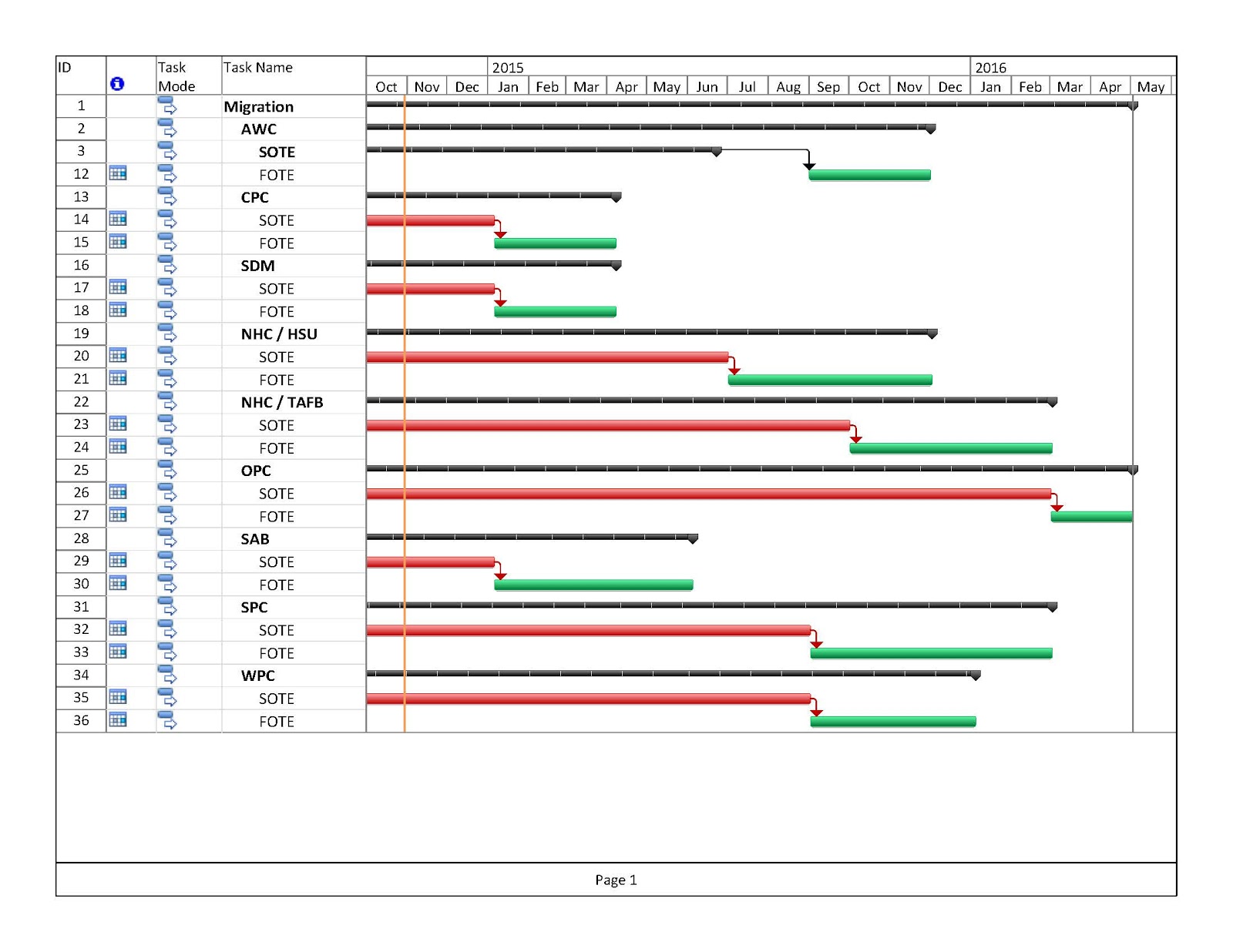 Questions?michael.folmer@noaa.gov
Hurricane Michael (2012)